3
5
1
2
4
NUMBERS
Números
10
6
7
8
9
1
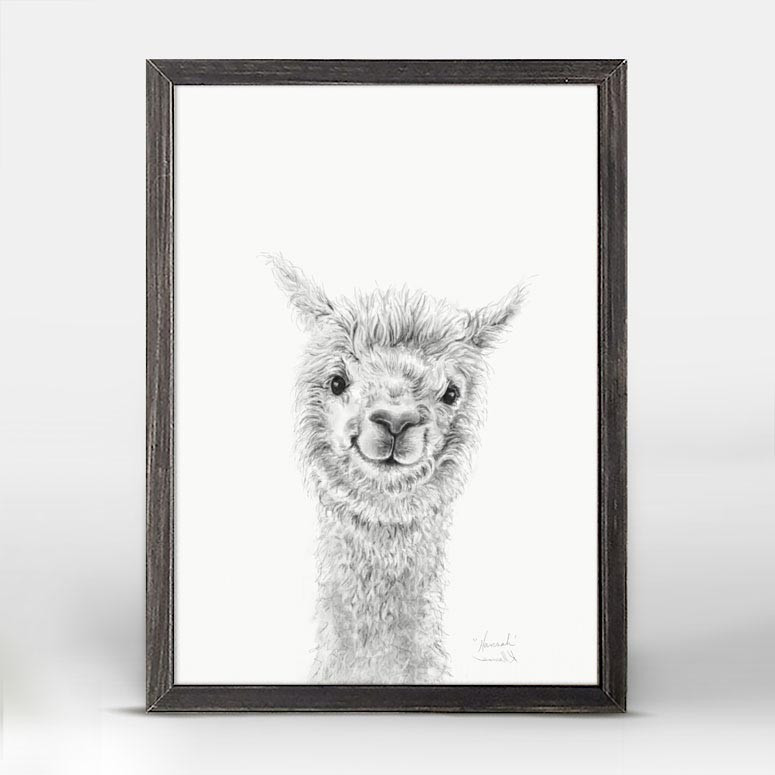 uno
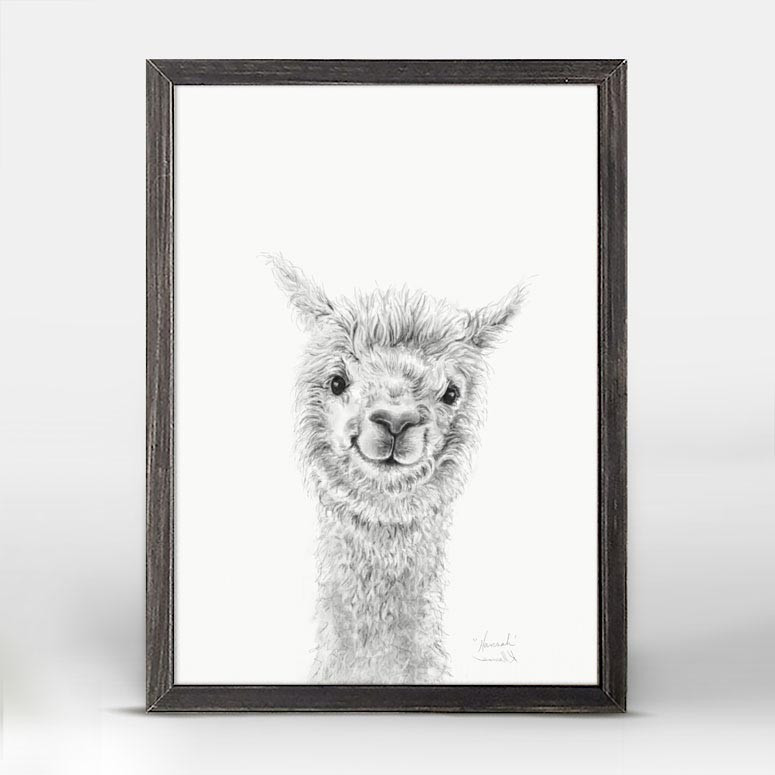 2
DOS
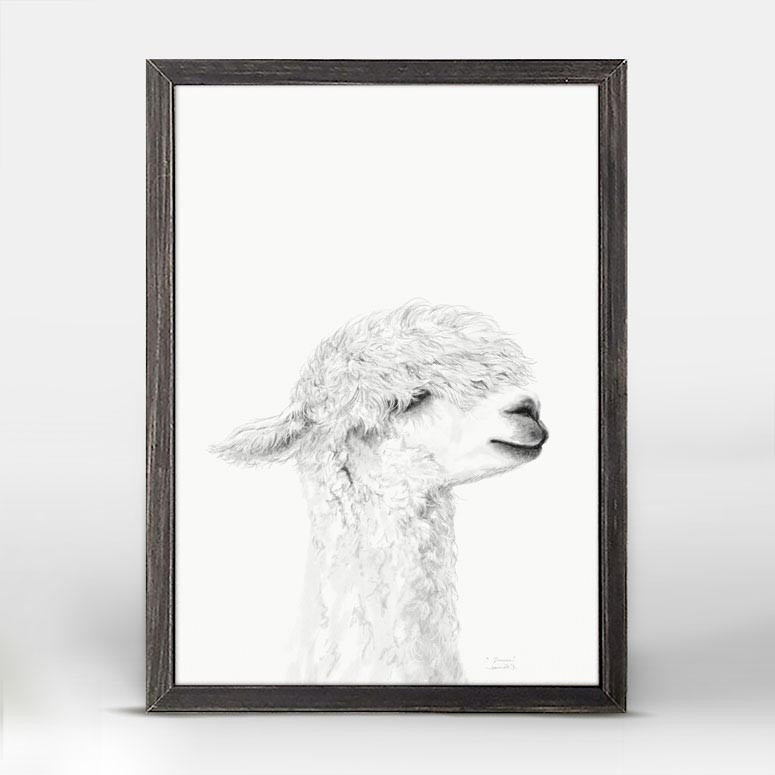 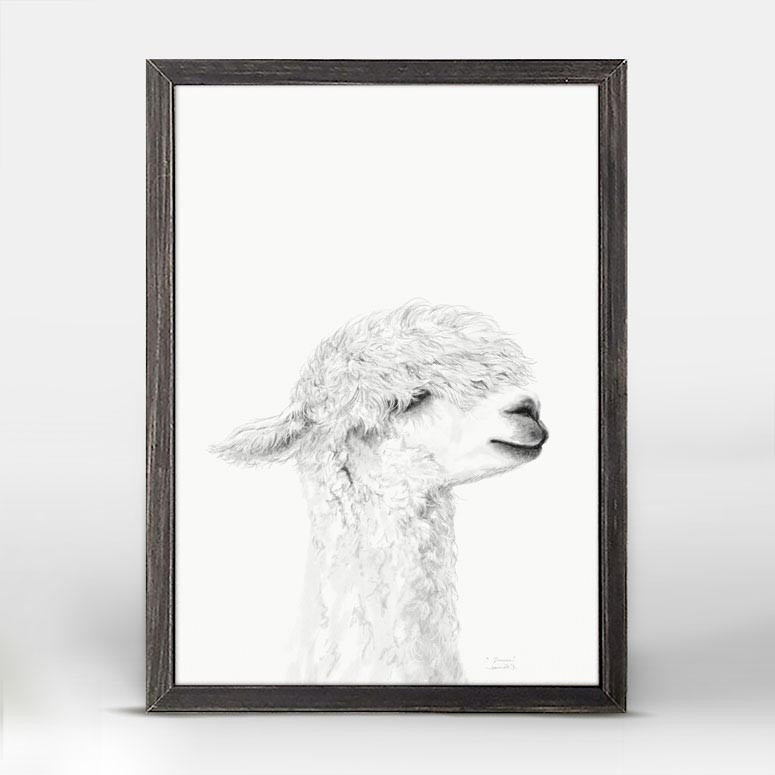 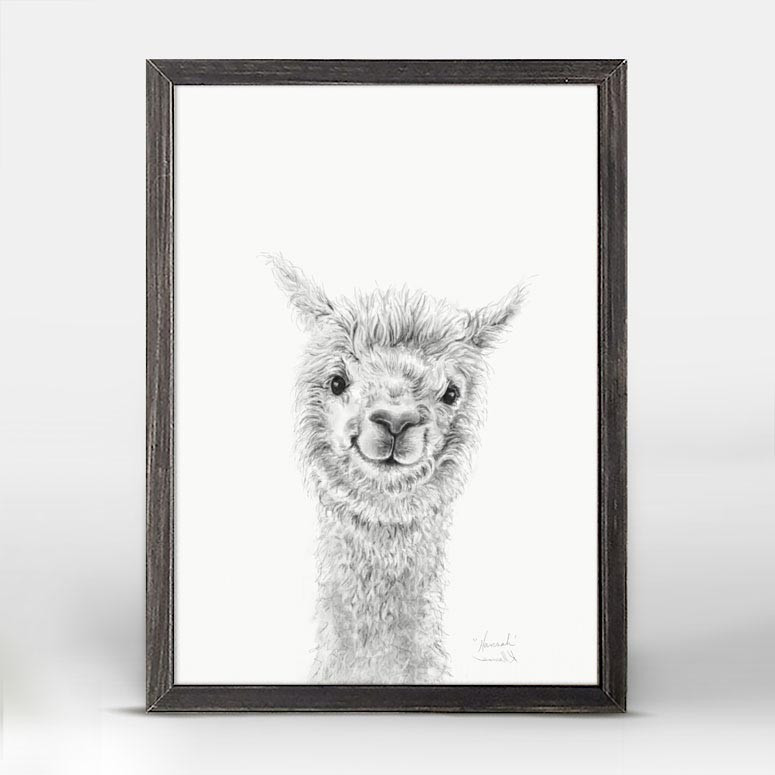 3
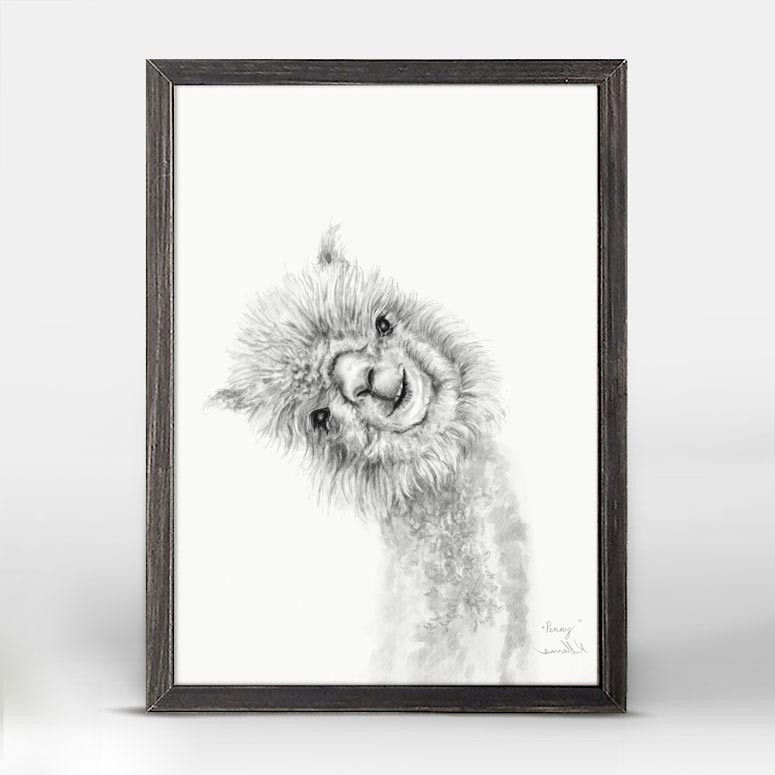 TRES
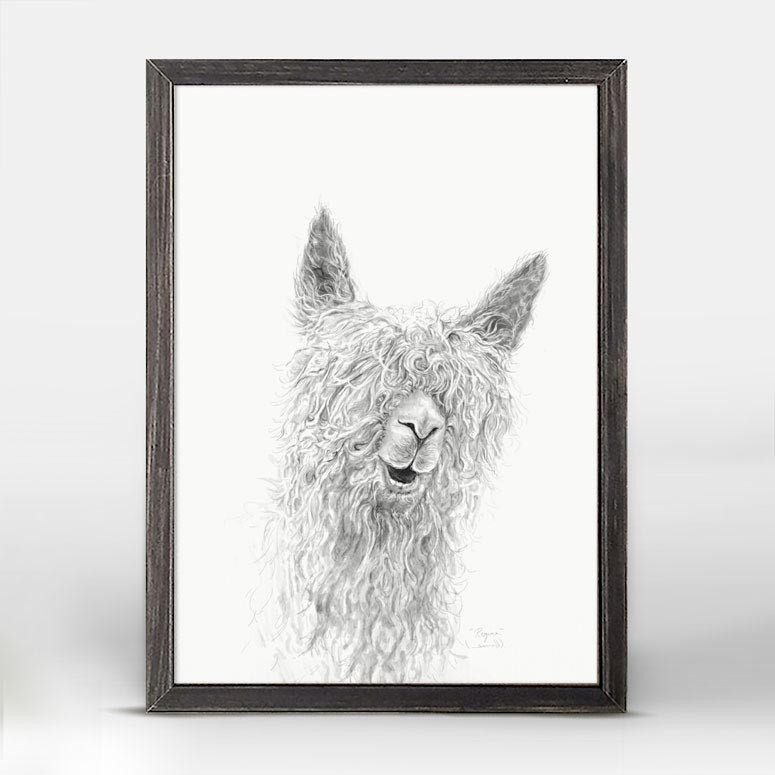 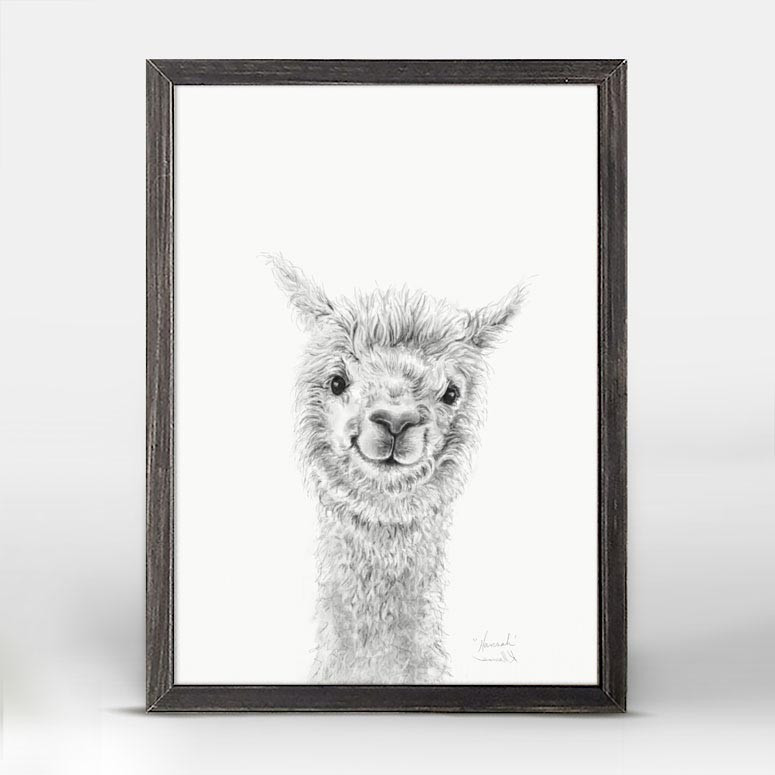 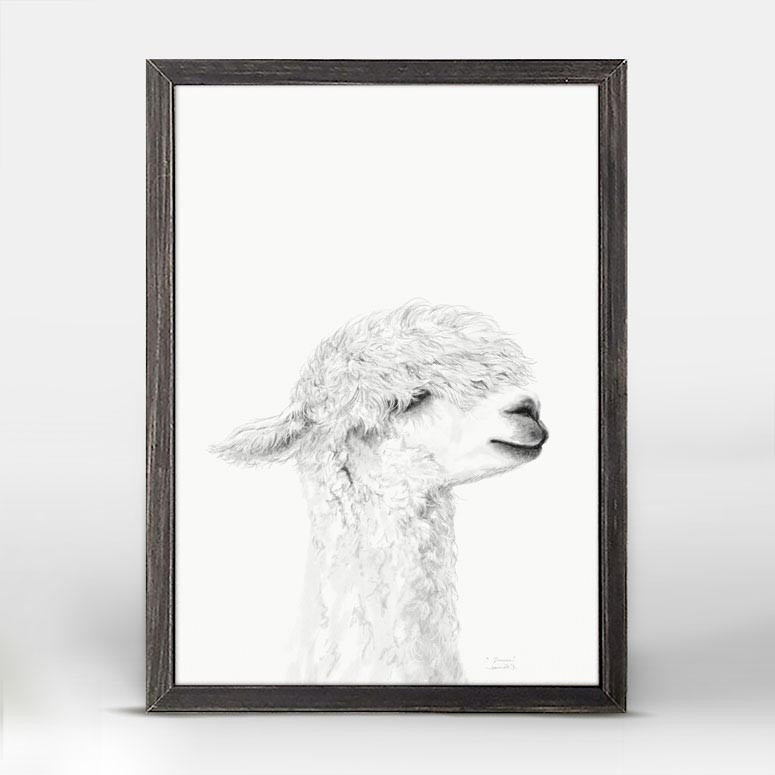 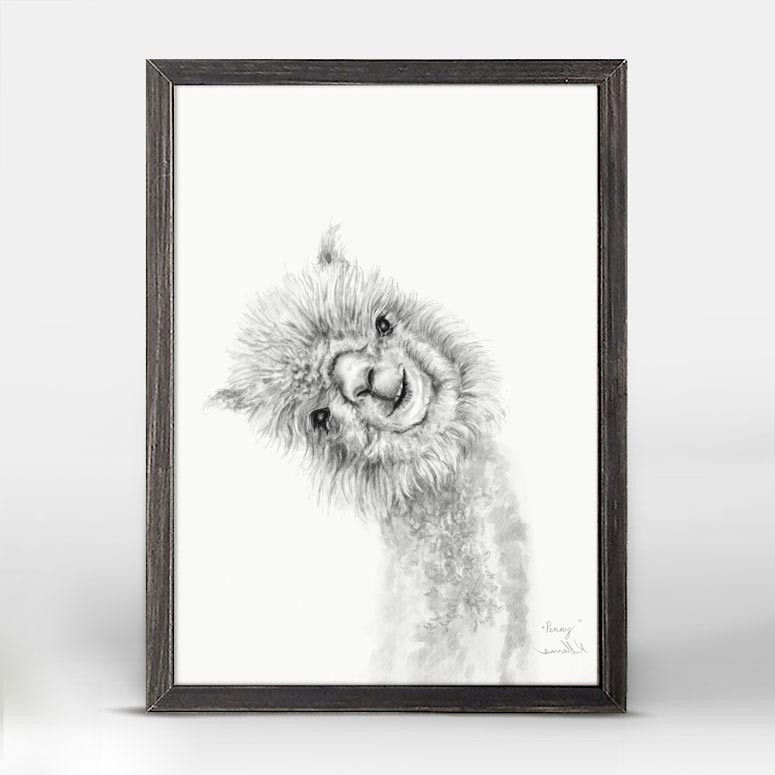 4
CUATRO
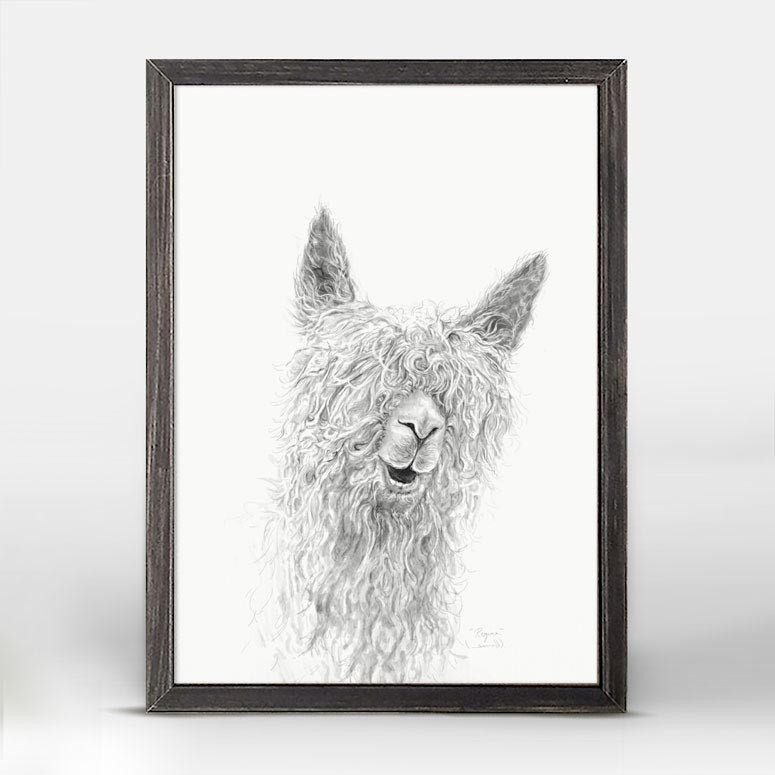 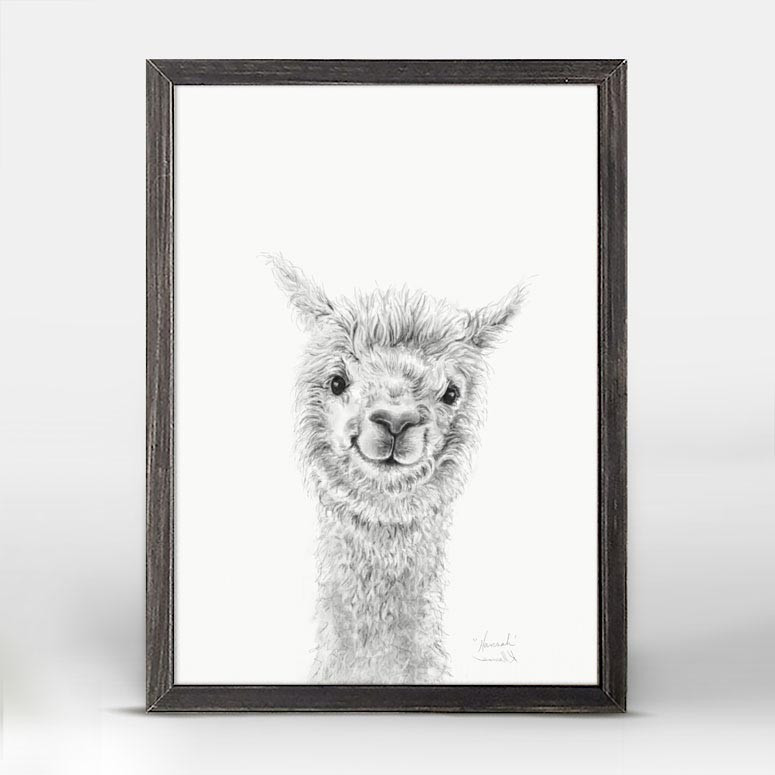 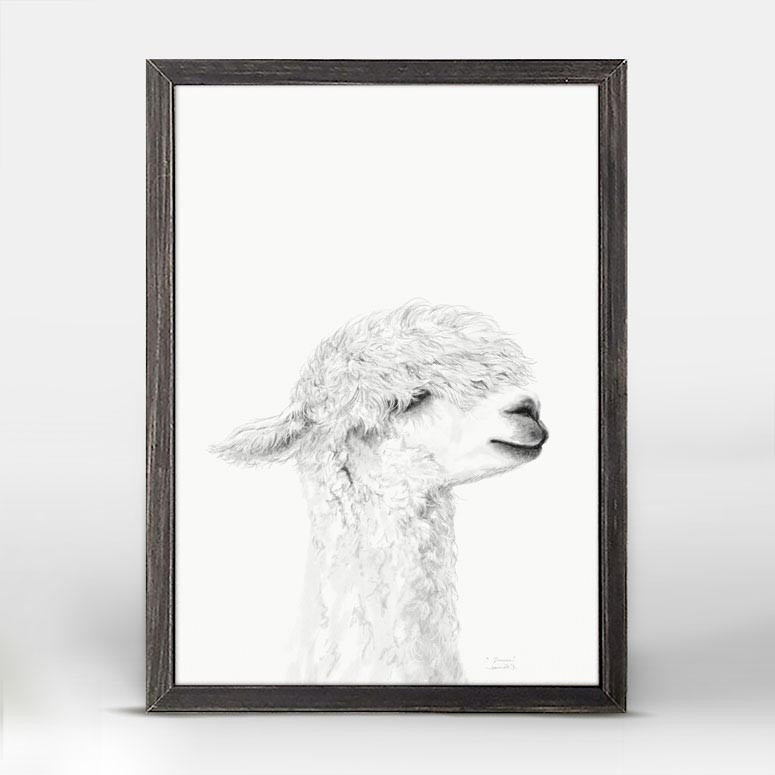 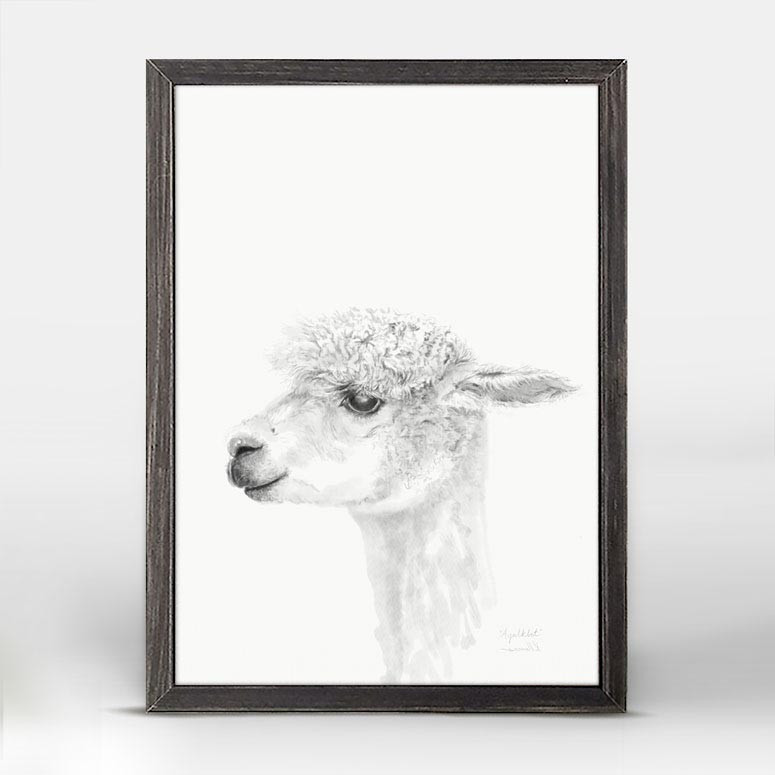 5
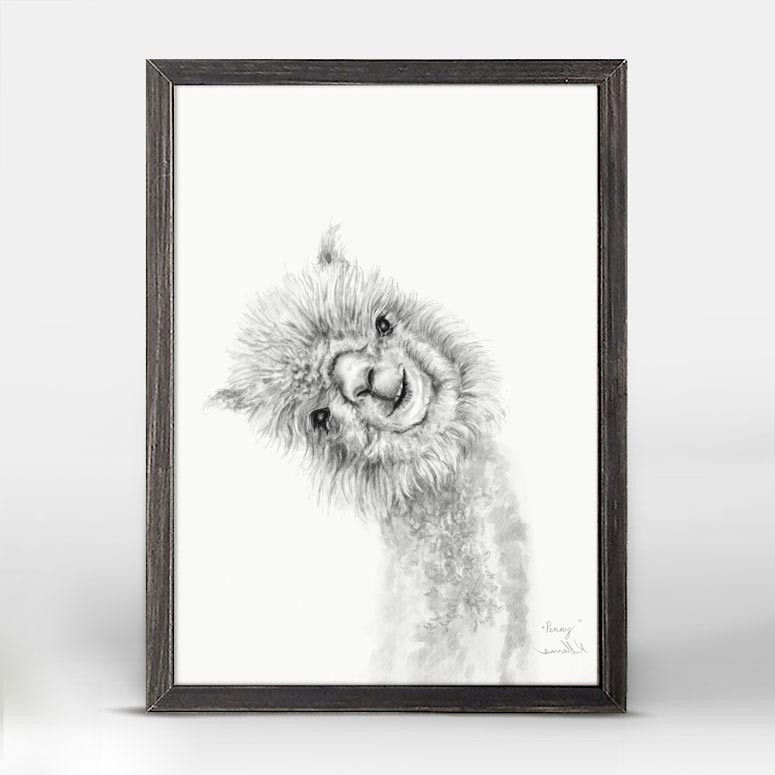 CINCO
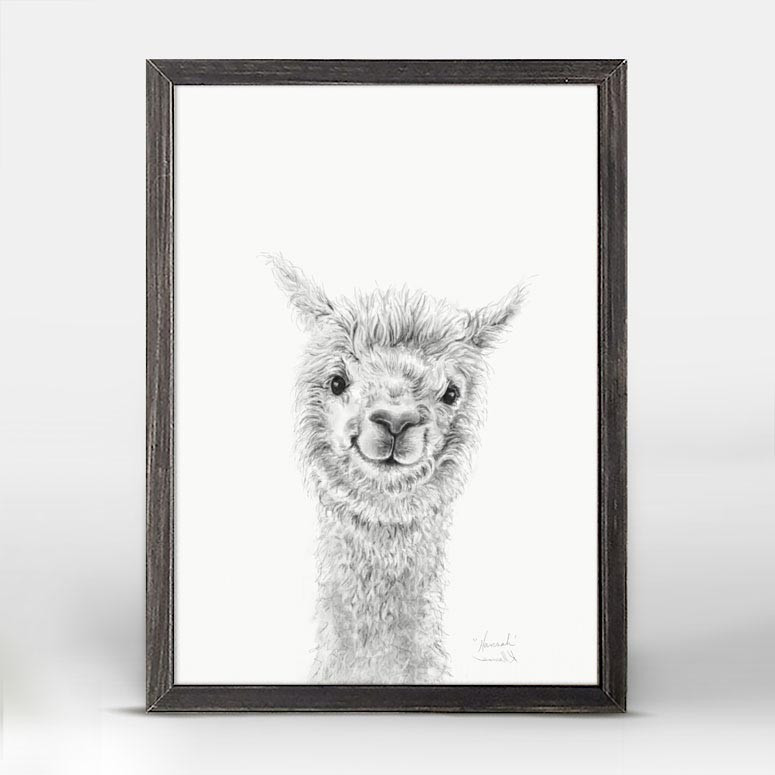 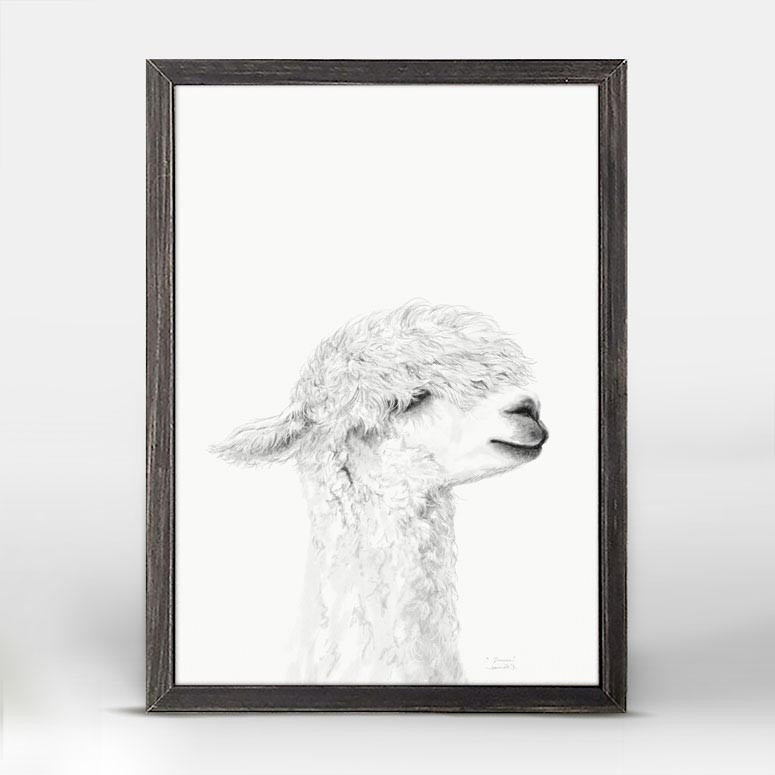 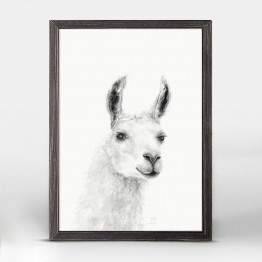 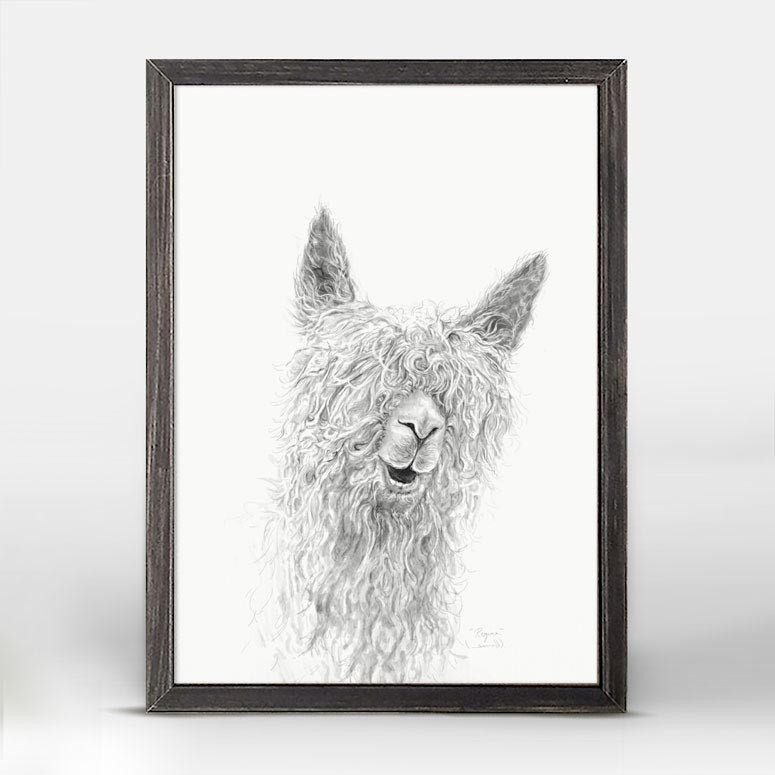 6
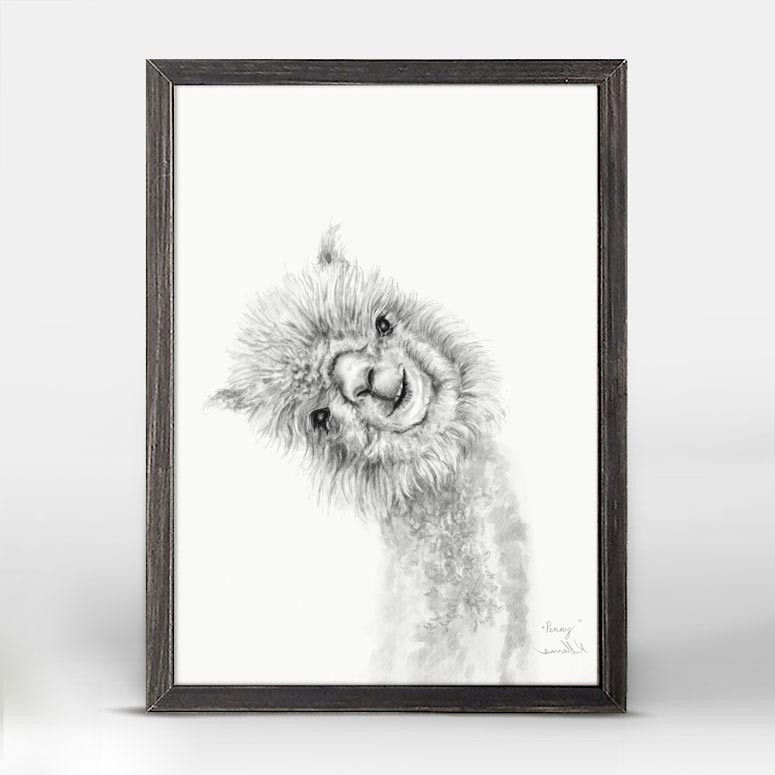 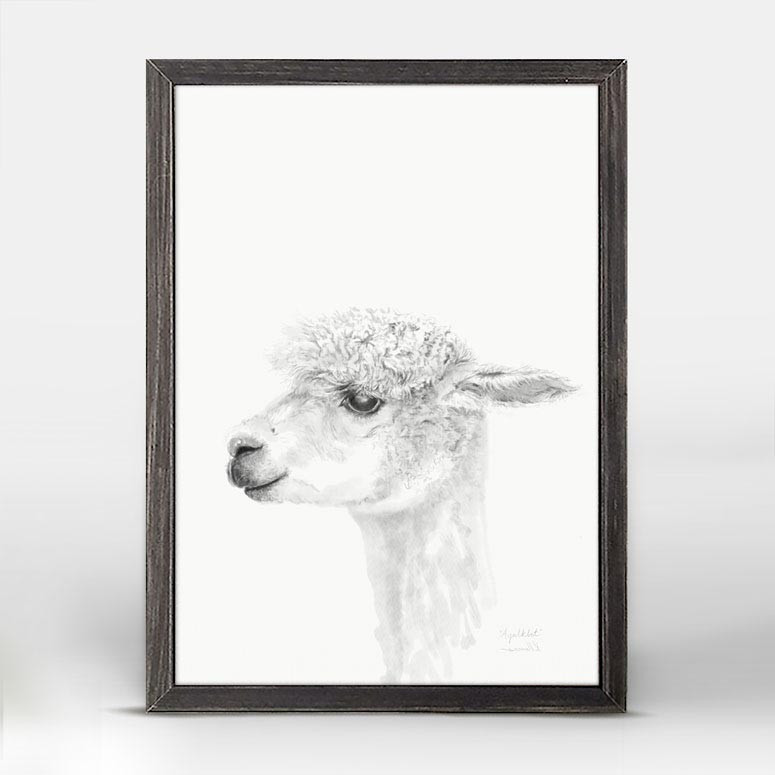 seis
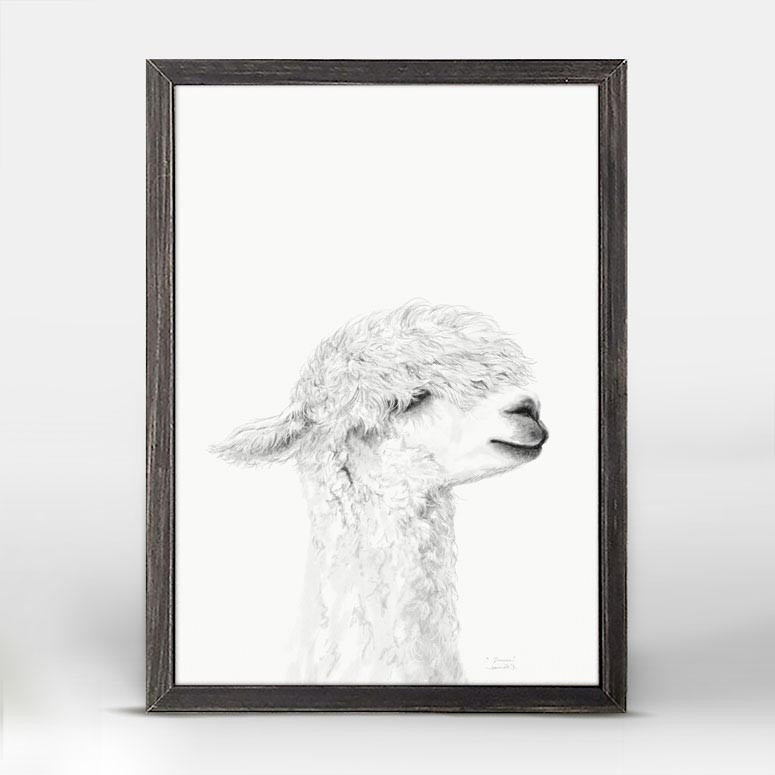 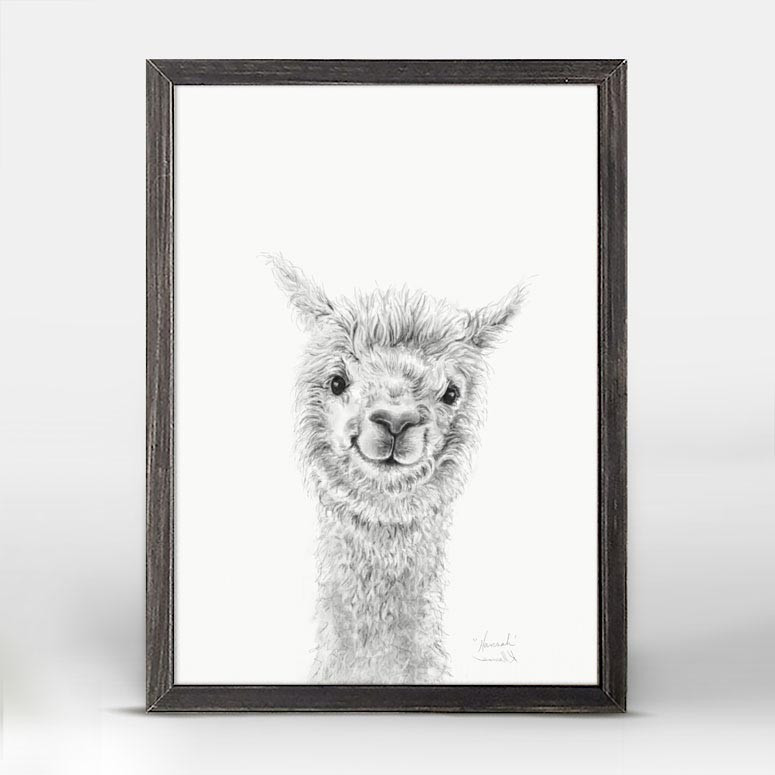 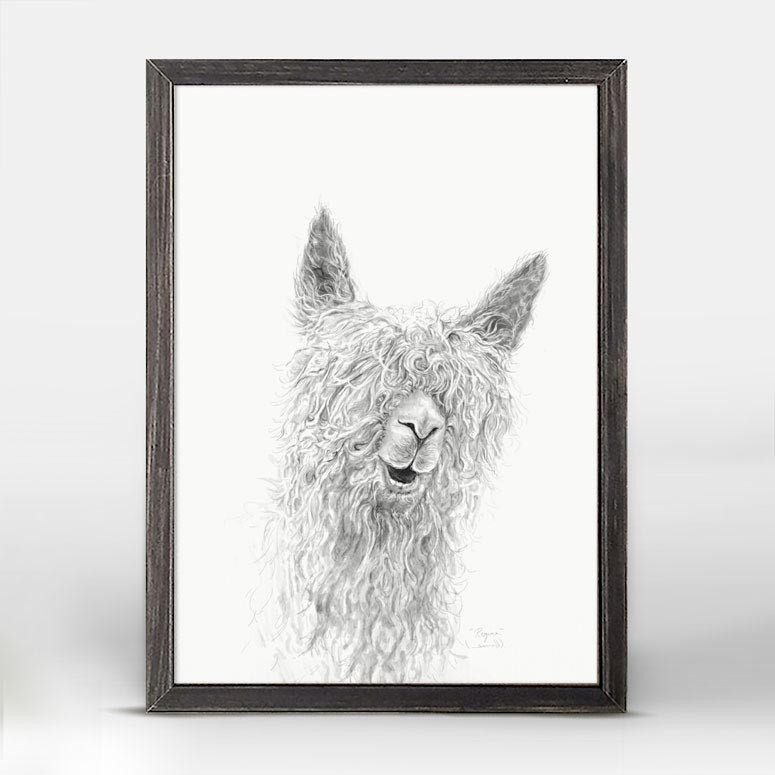 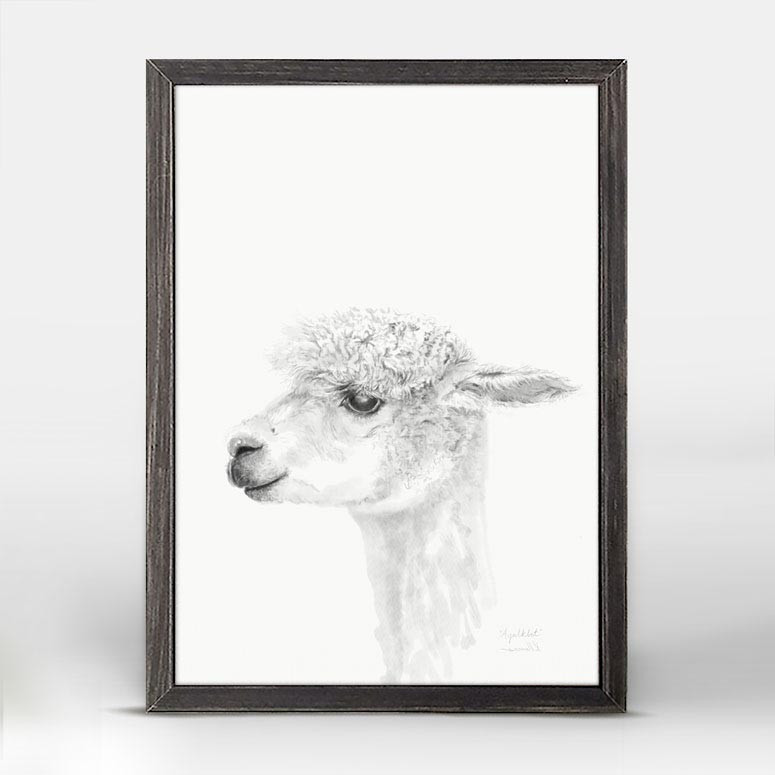 7
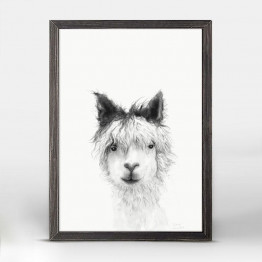 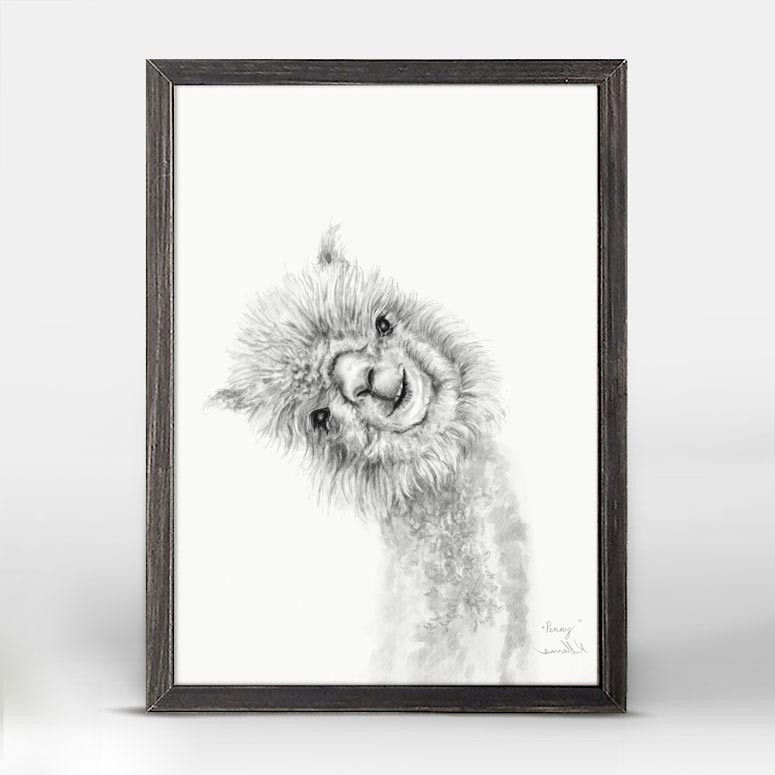 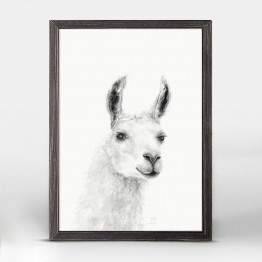 SIETE
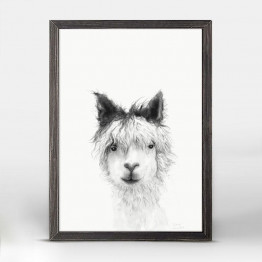 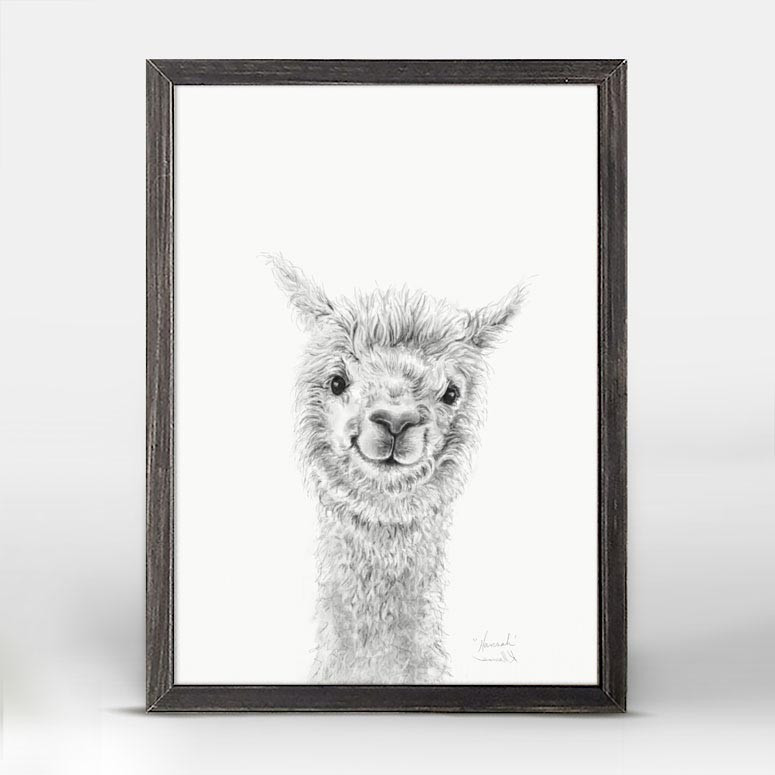 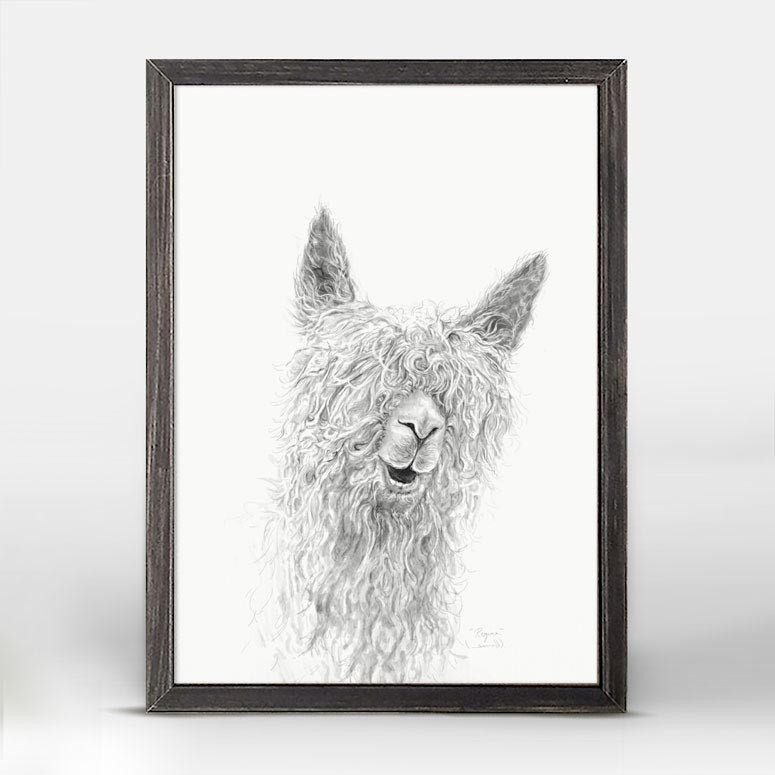 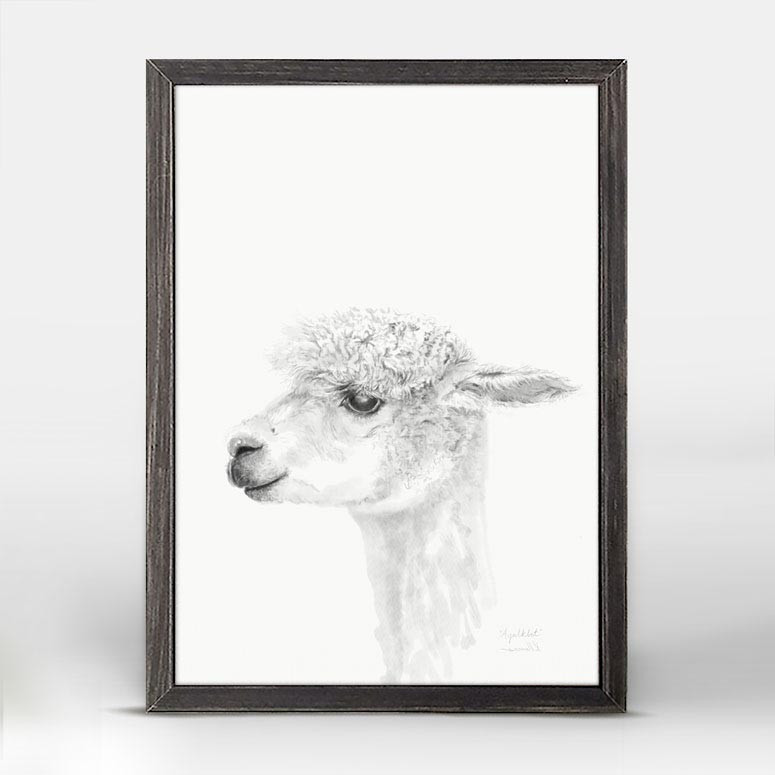 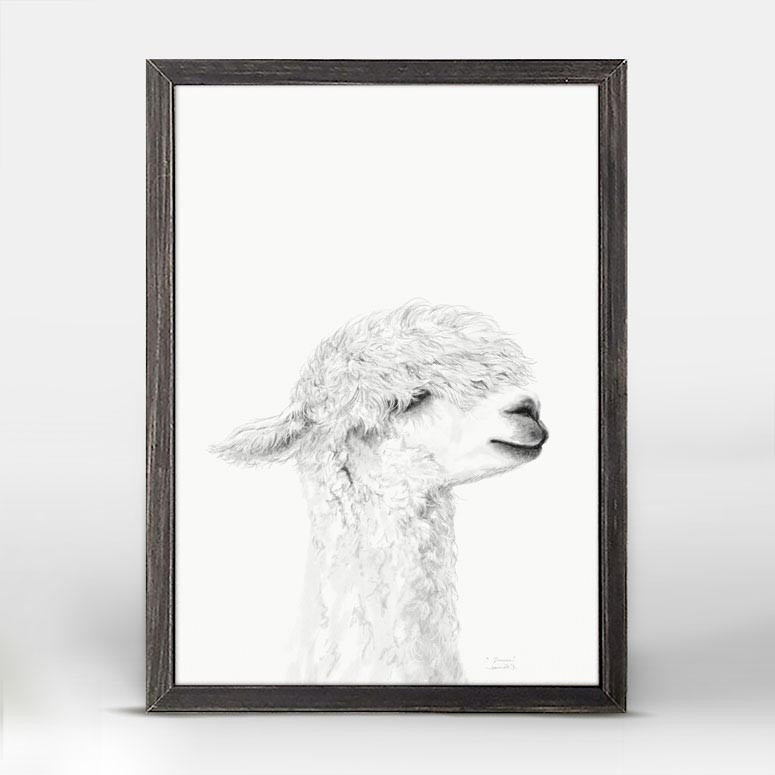 8
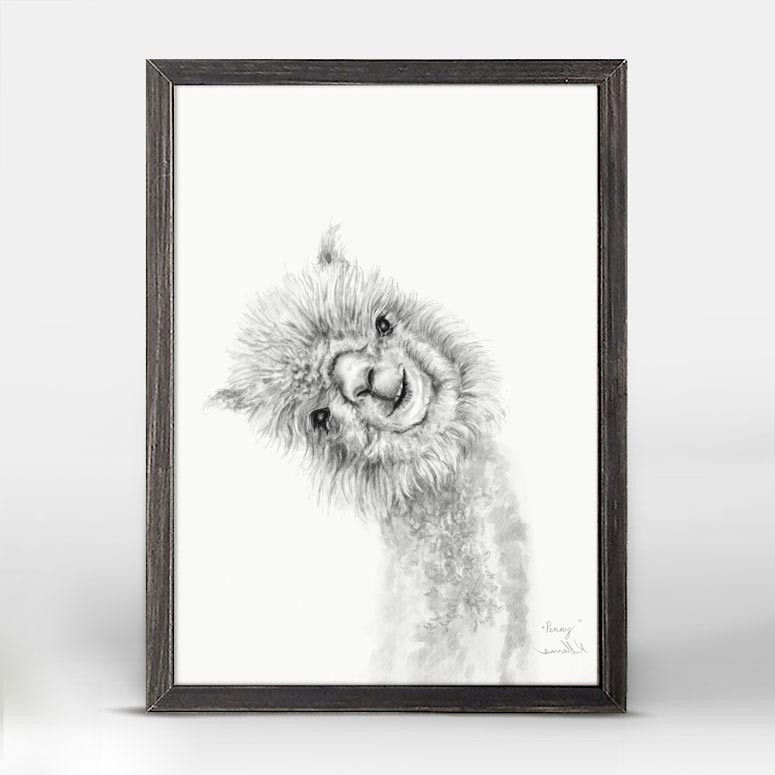 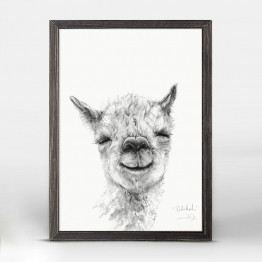 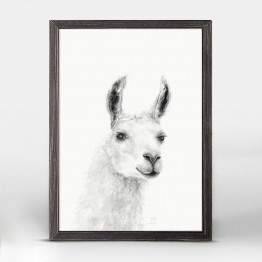 OCHO
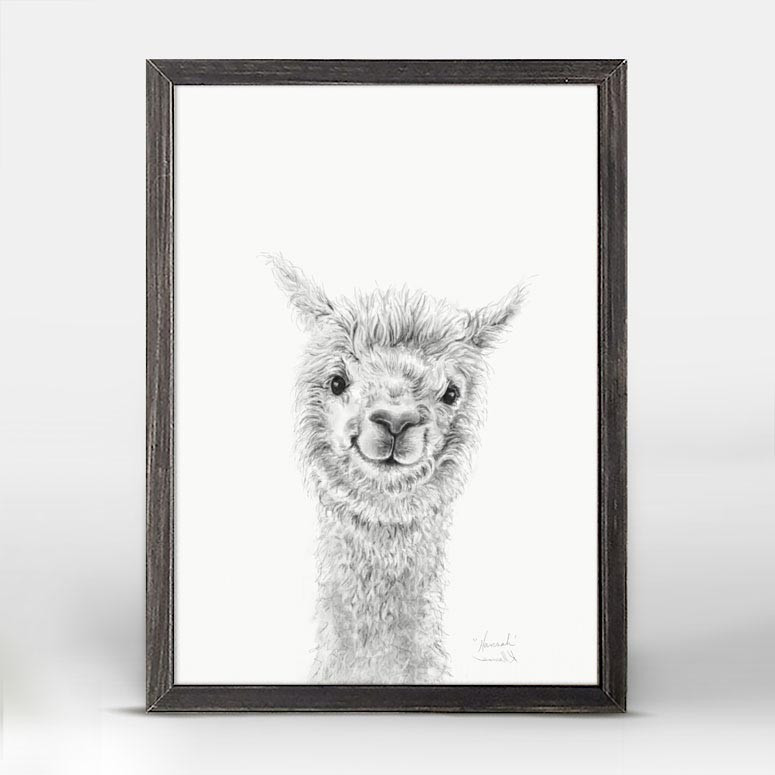 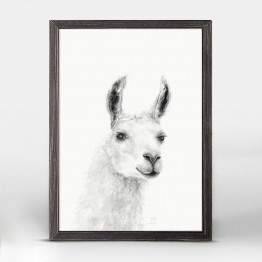 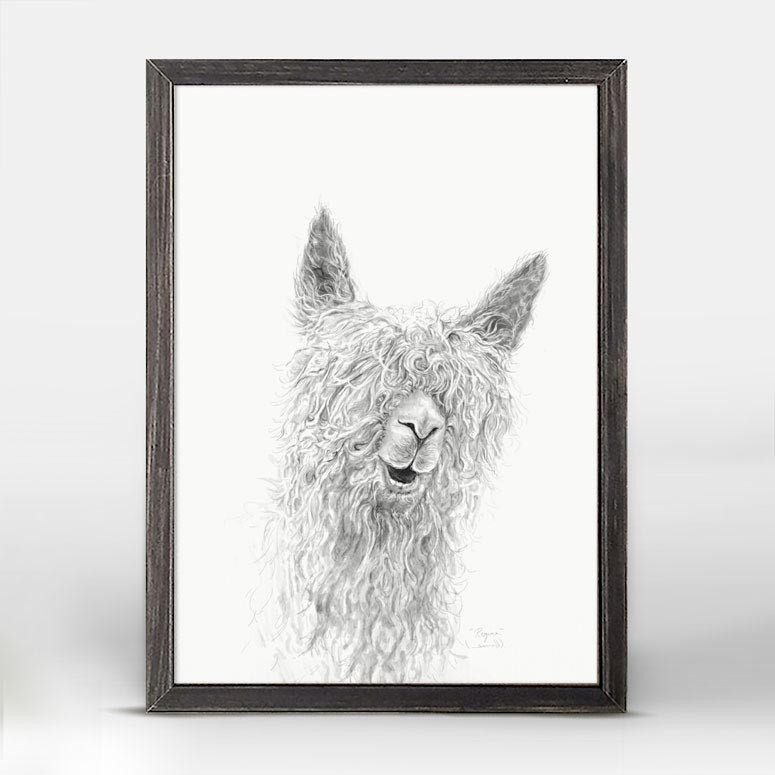 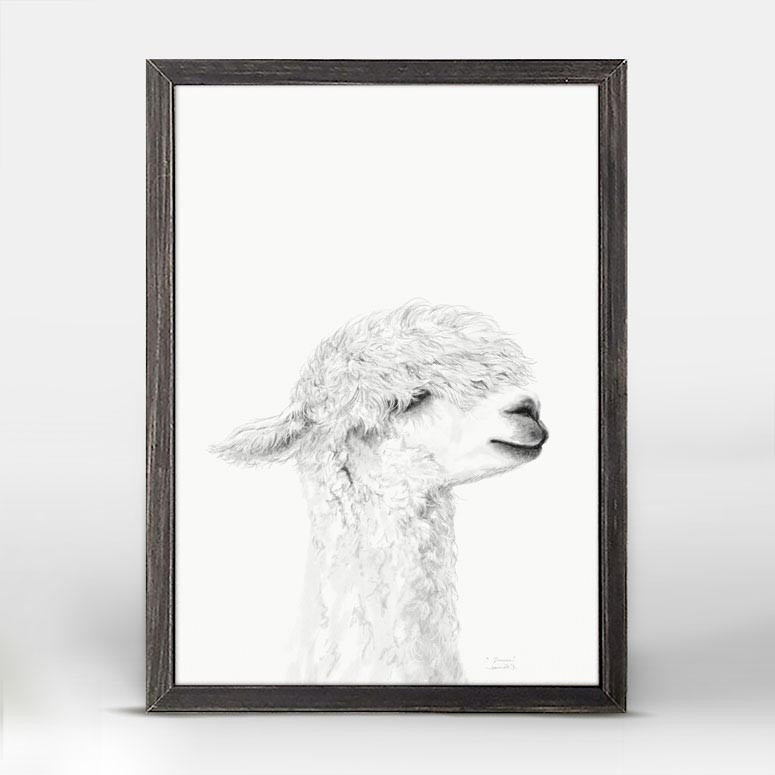 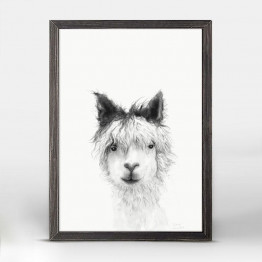 9
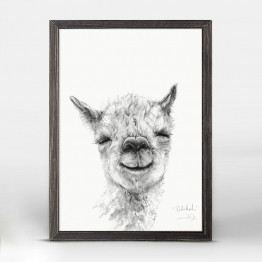 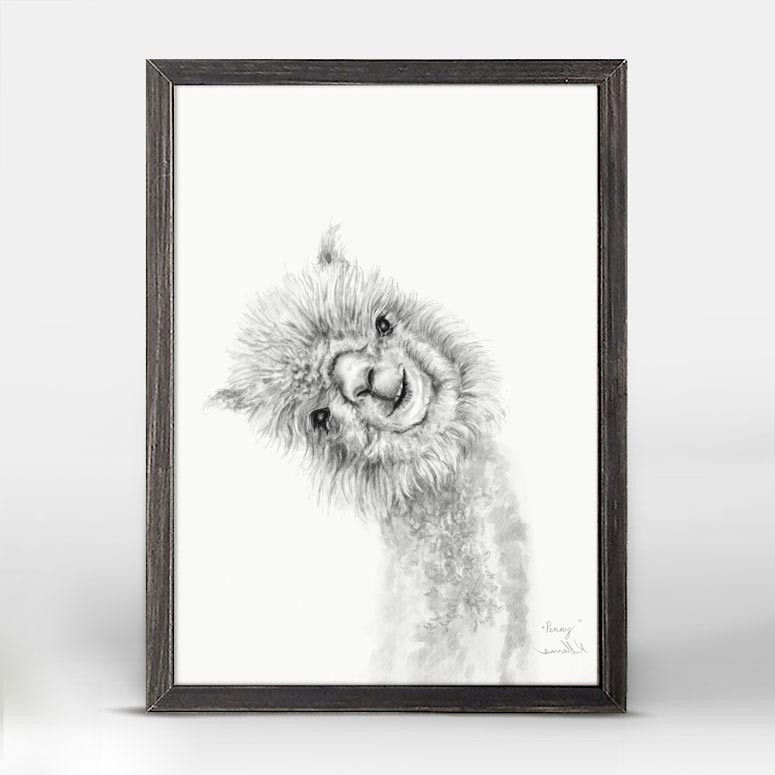 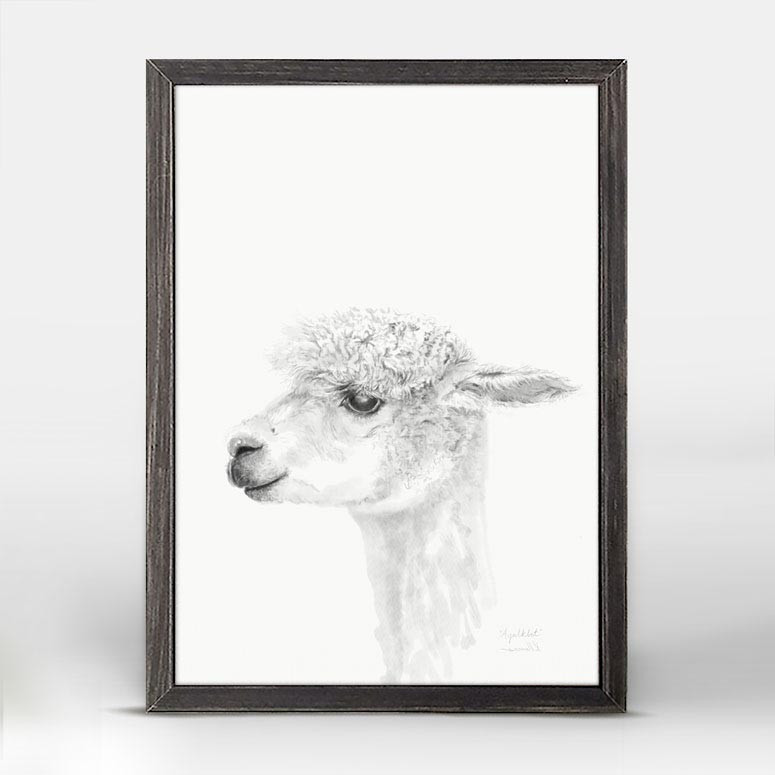 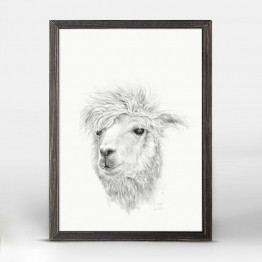 nueve
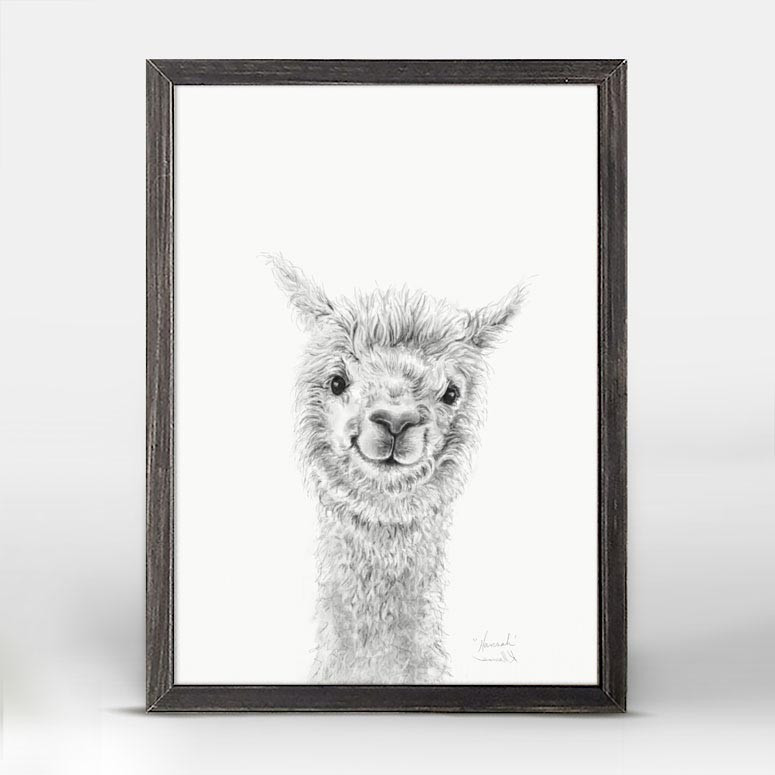 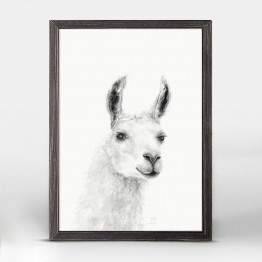 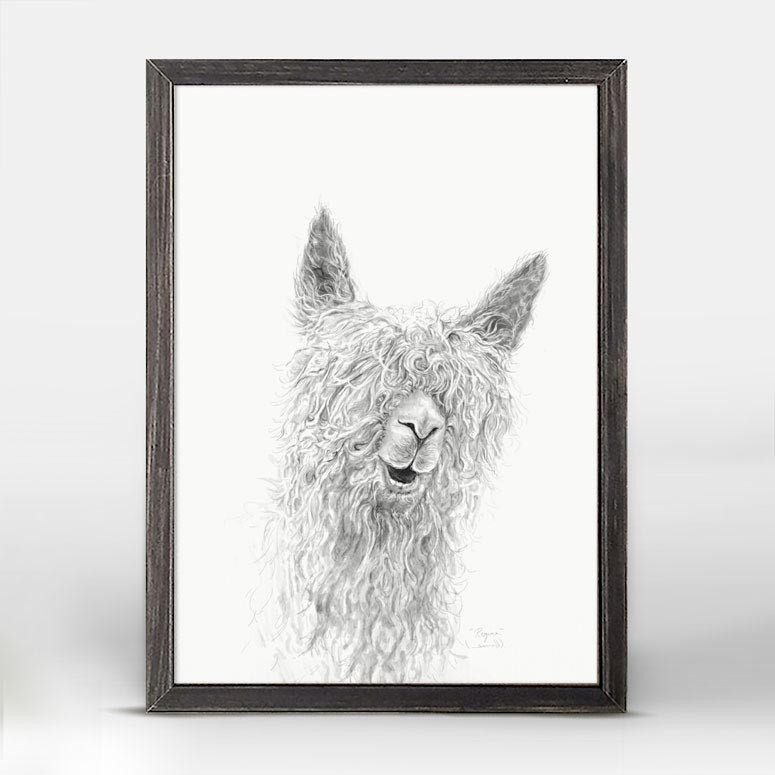 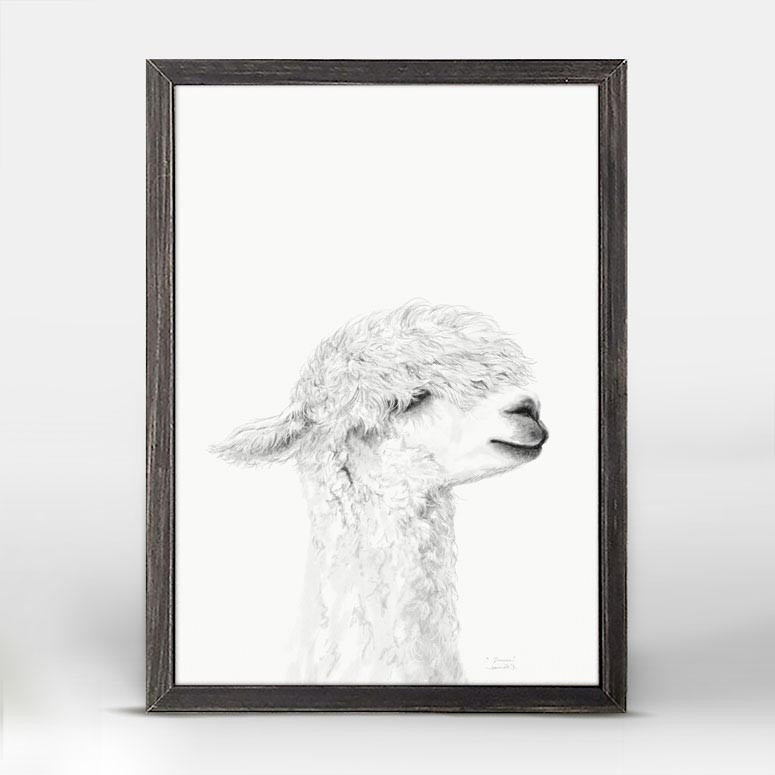 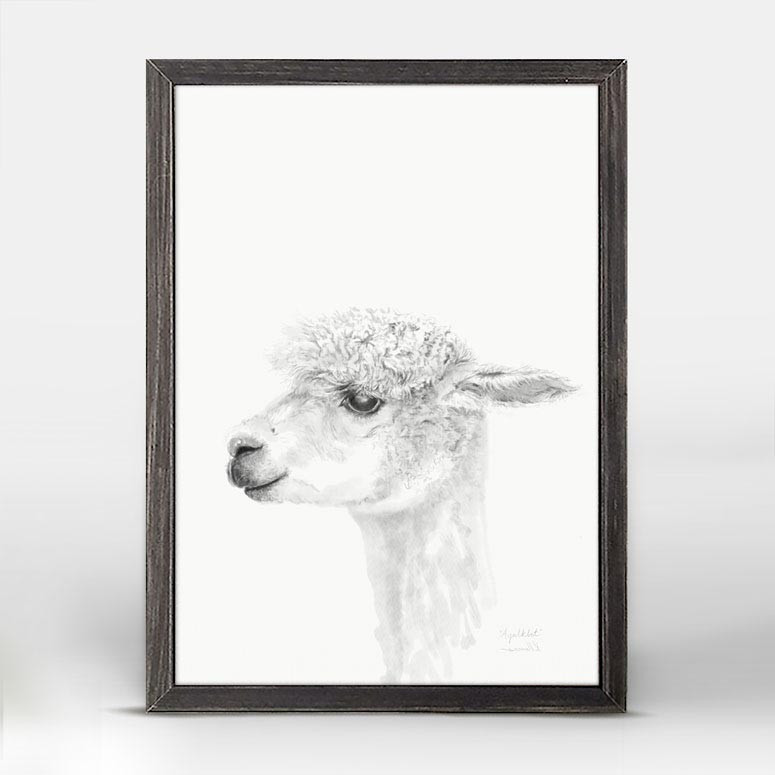 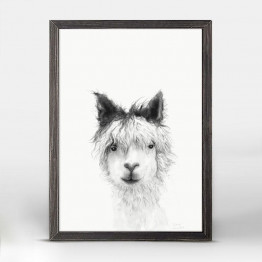 10
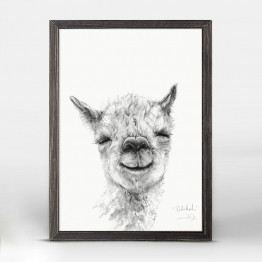 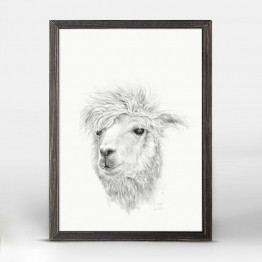 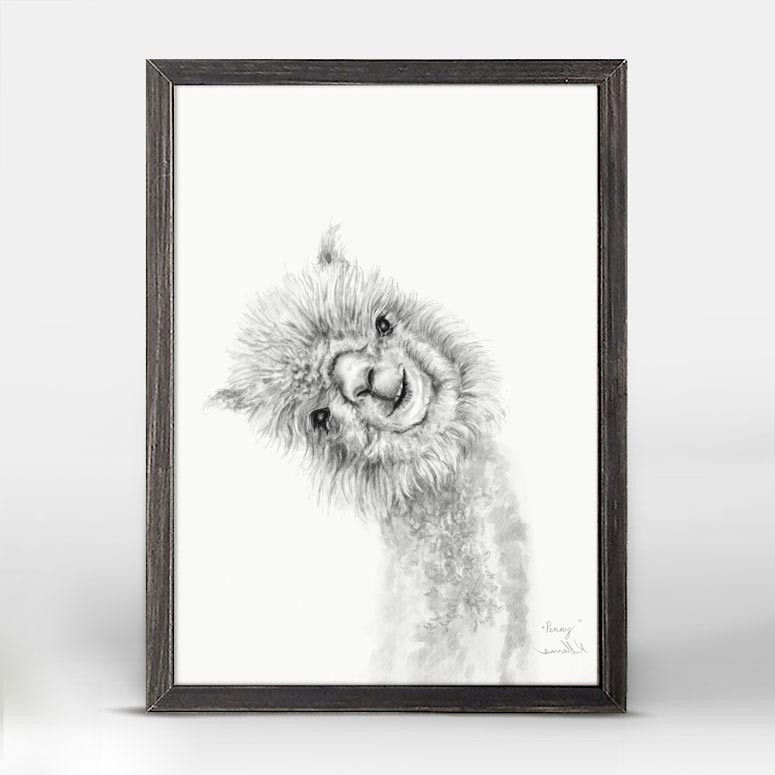 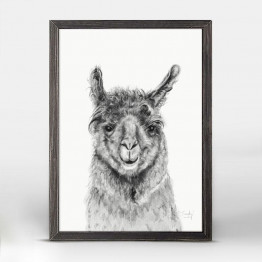 DIEZ
1
6
uno
SEIS
2
7
SIETE
DOS
3
8
TRES
OCHO
9
4
NUEVE
CUATRO
5
10
DIEZ
CINCO
3
5
1
2
4
NUMBERS
Números
10
6
7
8
9
The beautiful Llama pictures are from: KRISTIN LLAMAS Fine ARTwww.kllamas.comTHANK YOU, MRs. LLAMAS!
Kristin Llamas is a contemporary artist who believes that art is a doorway to discovery. She is currently creating an entire series of llama portraits in an effort to study first names. Playing upon her own name, the artist asks “¿Como te llamas?” or “How do you call yourself?” When individuals submit their naming story, Llamas draws or paints a llama with that name. Llamas lives and works in the Nashville area with her husband and three young daughters.
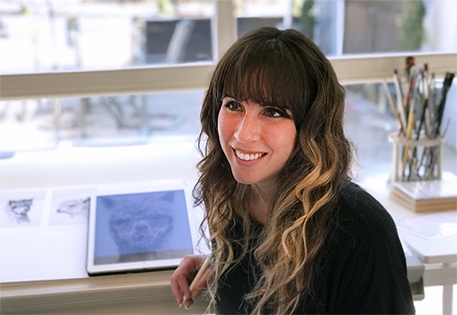